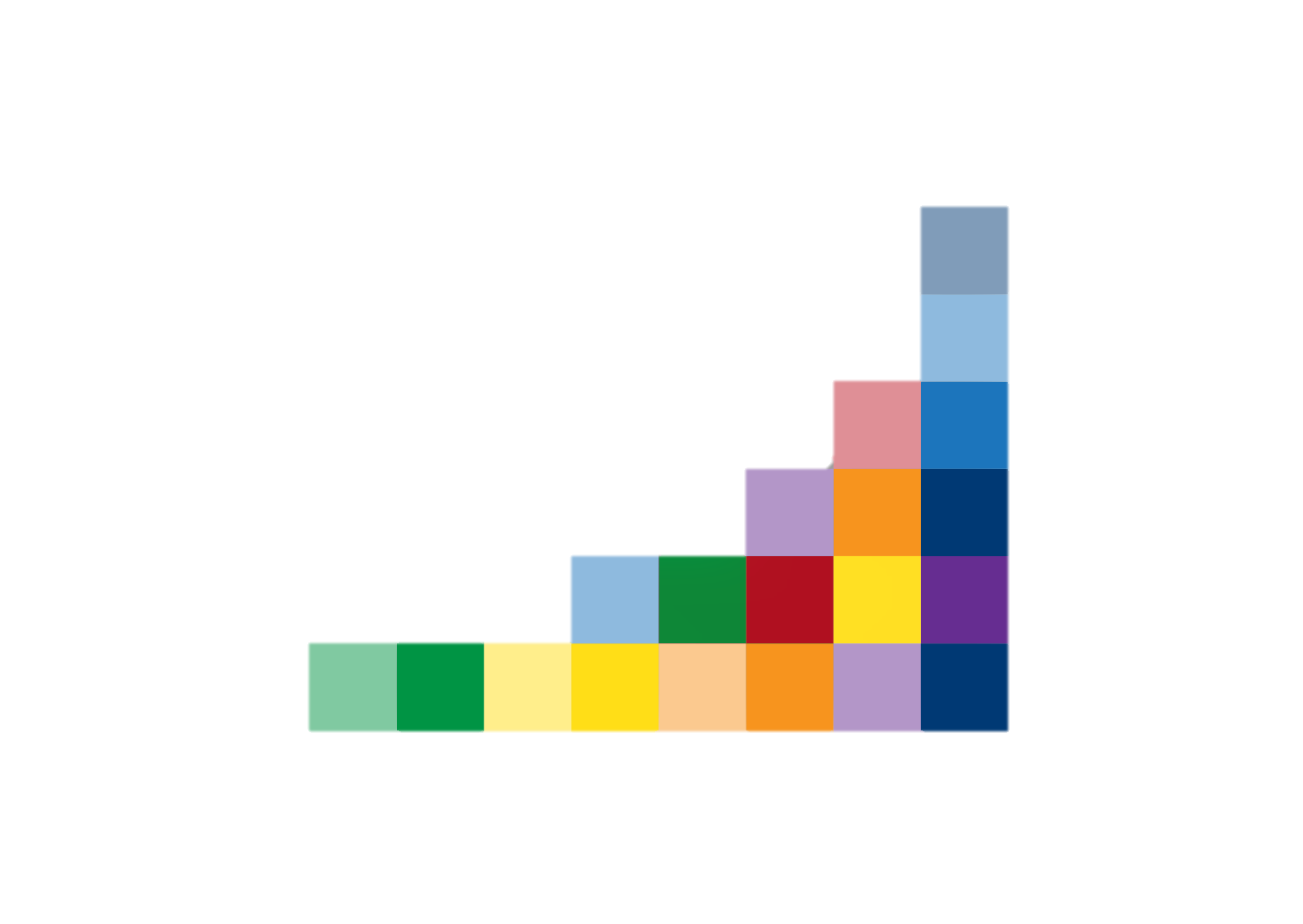 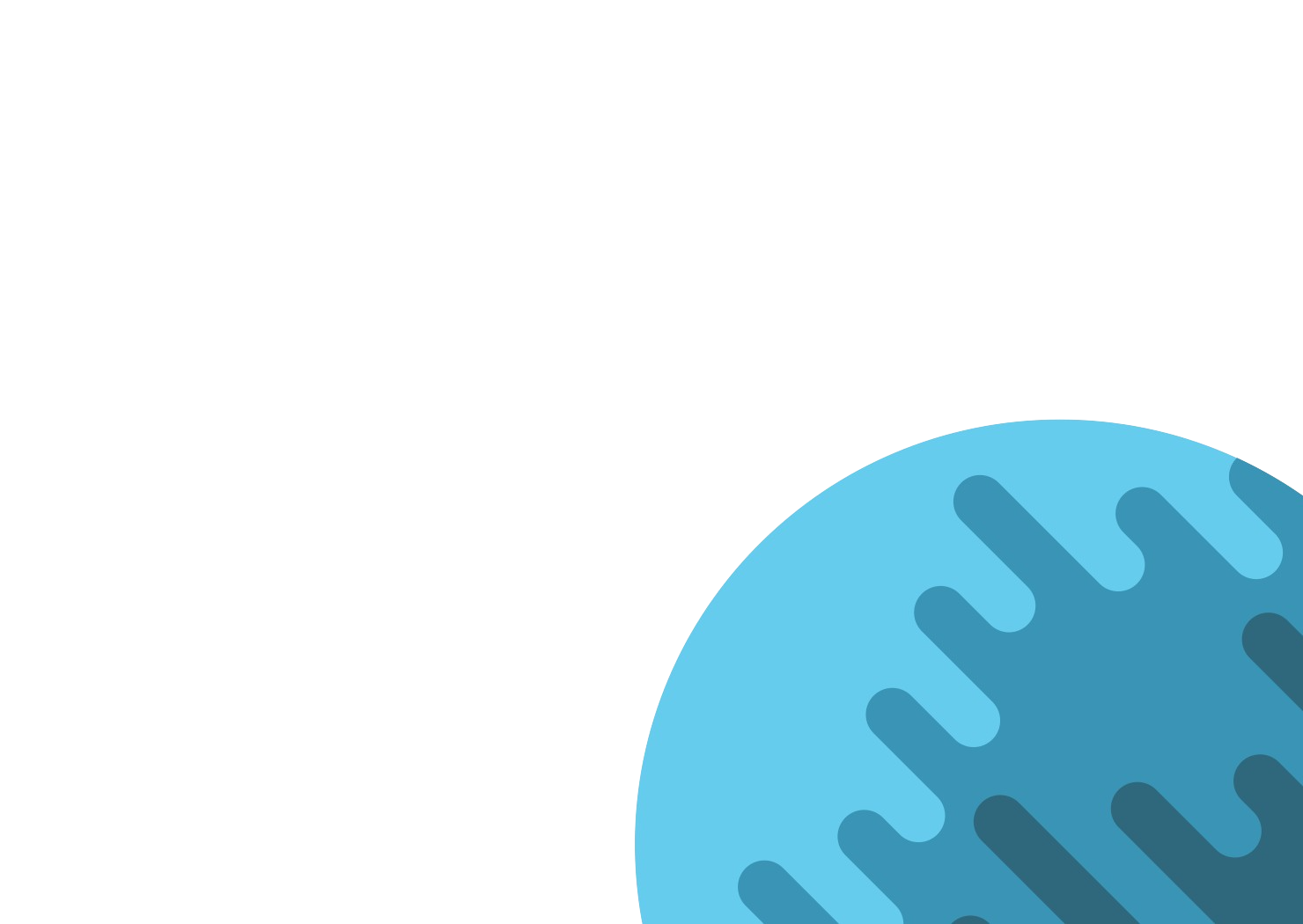 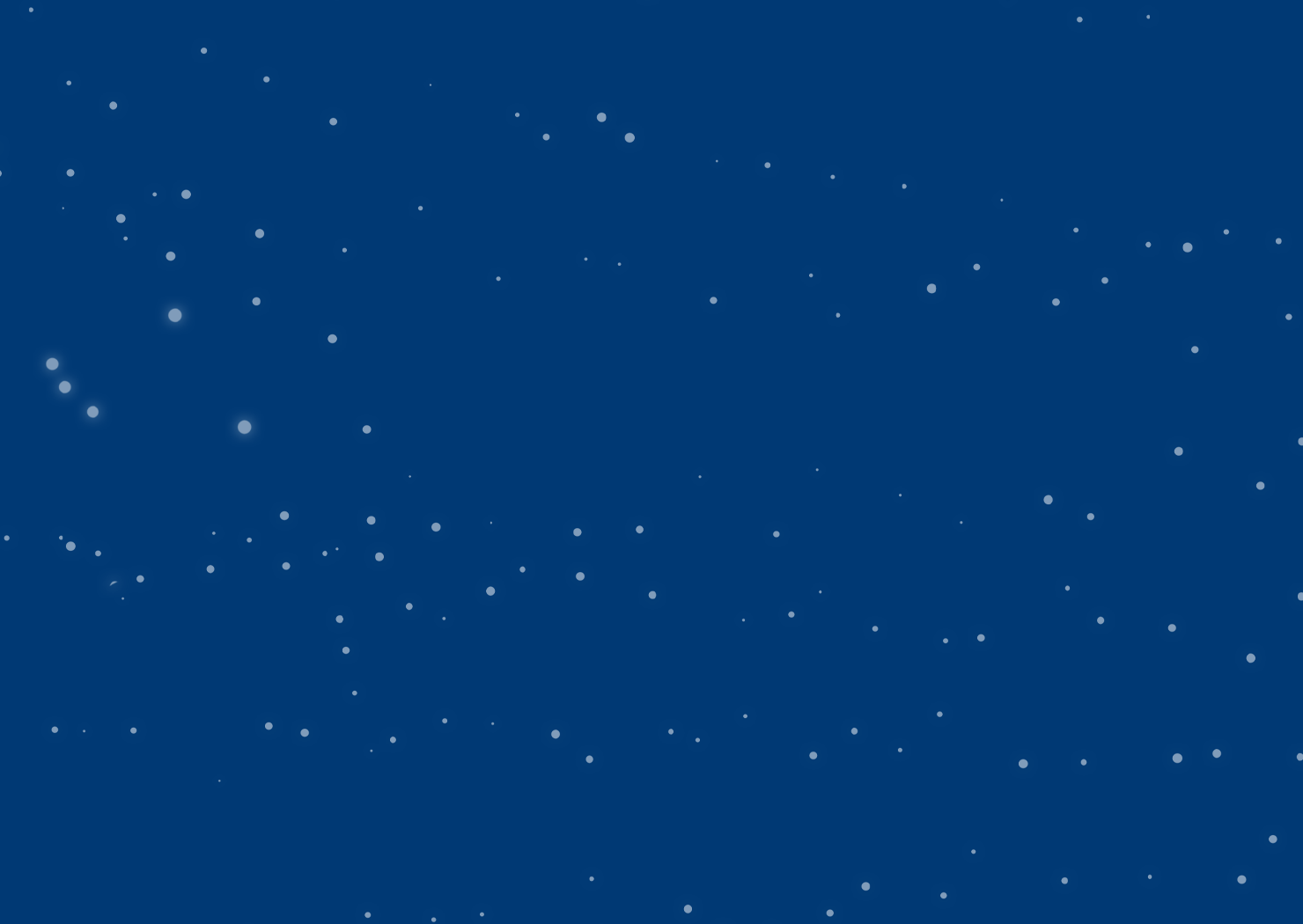 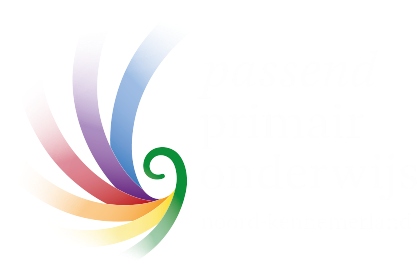 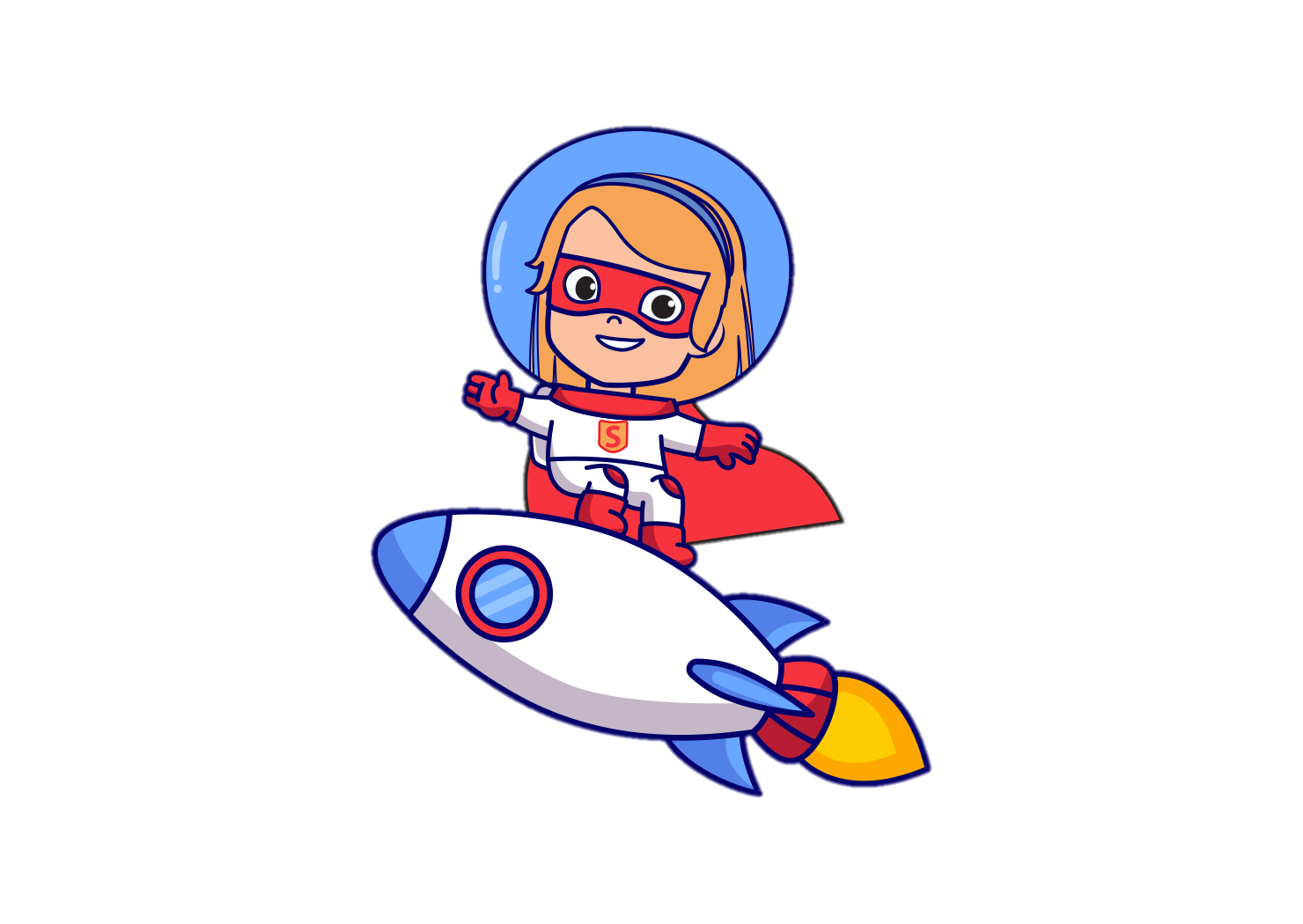 Toekomsten maken we nu!
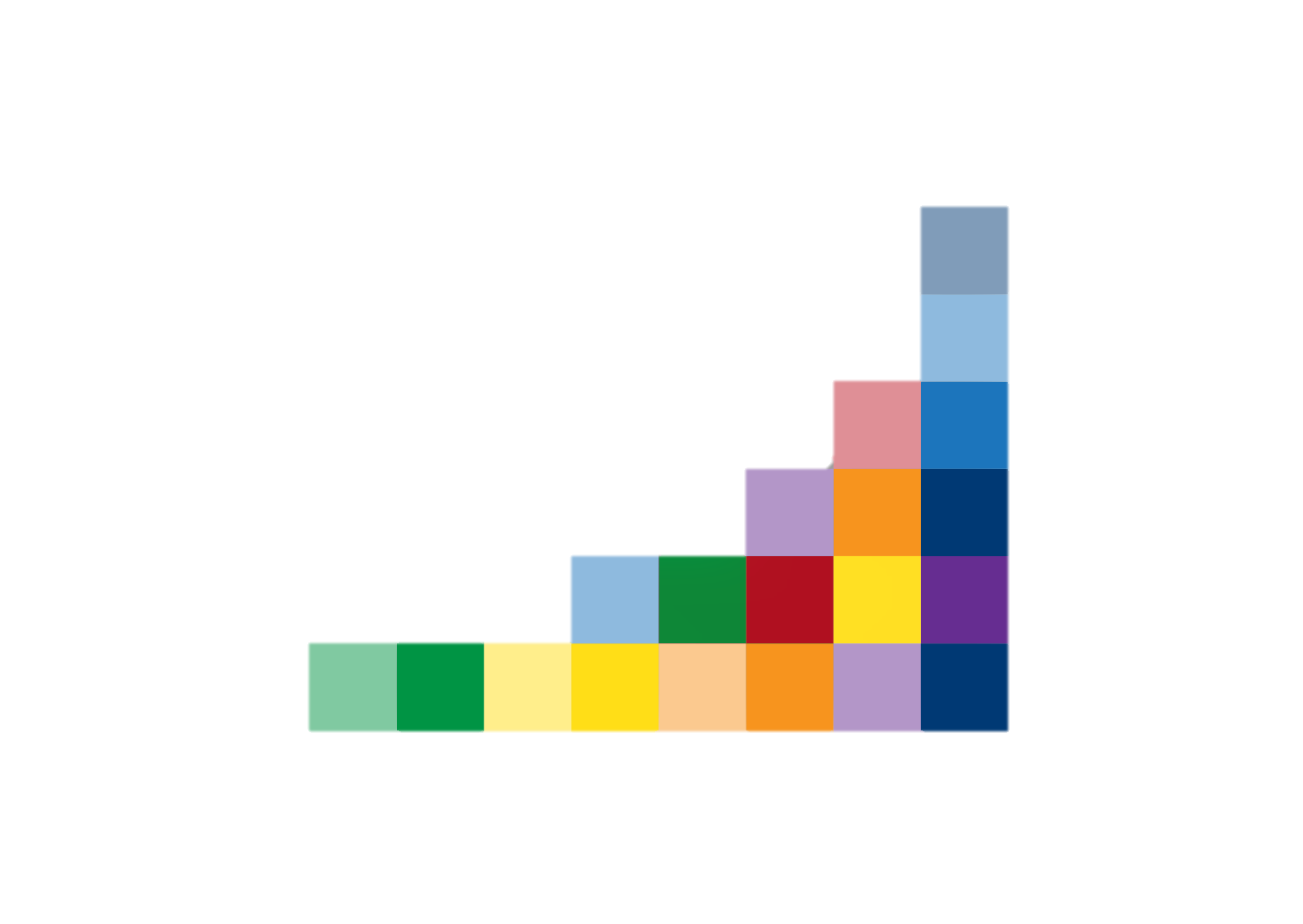 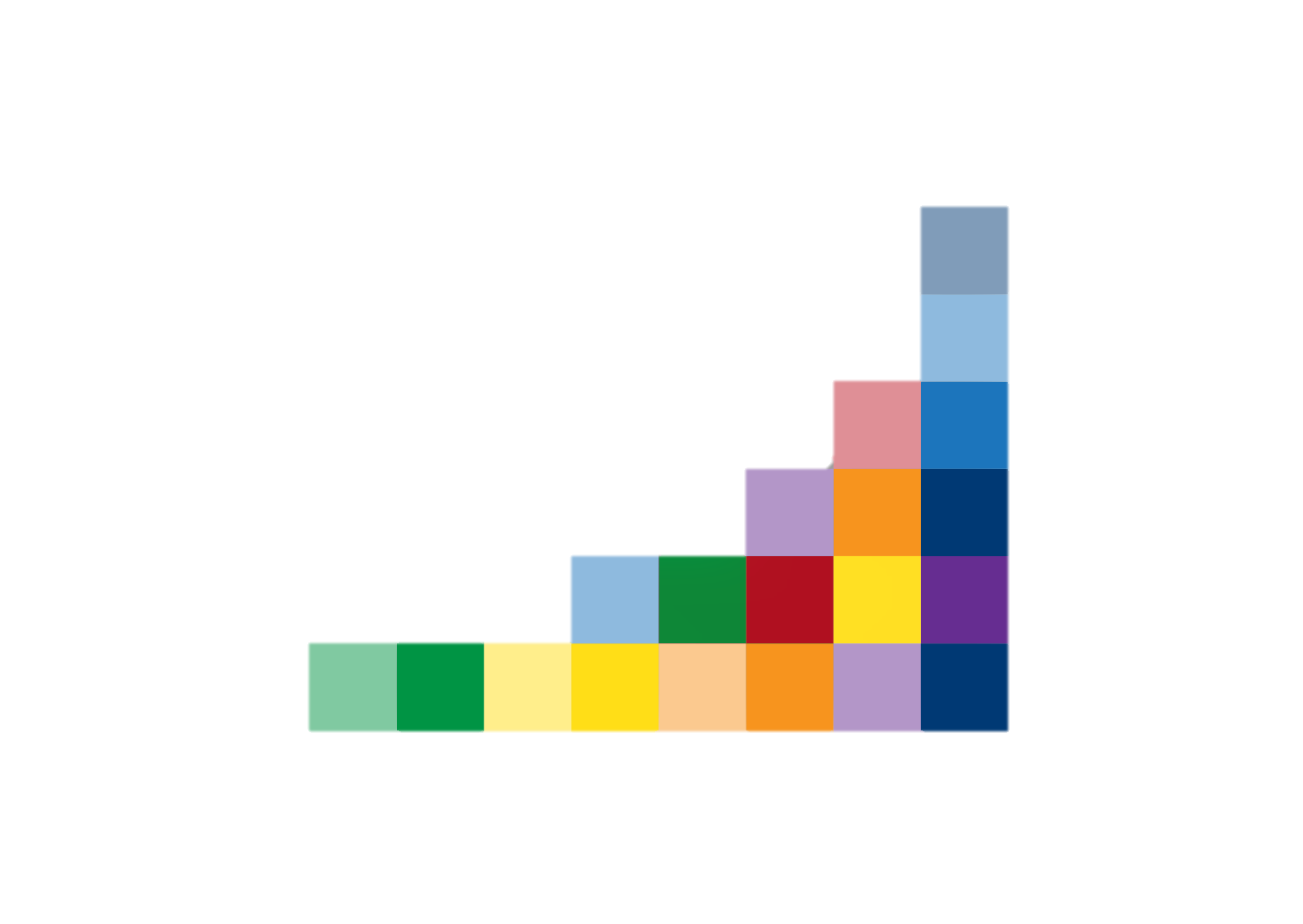 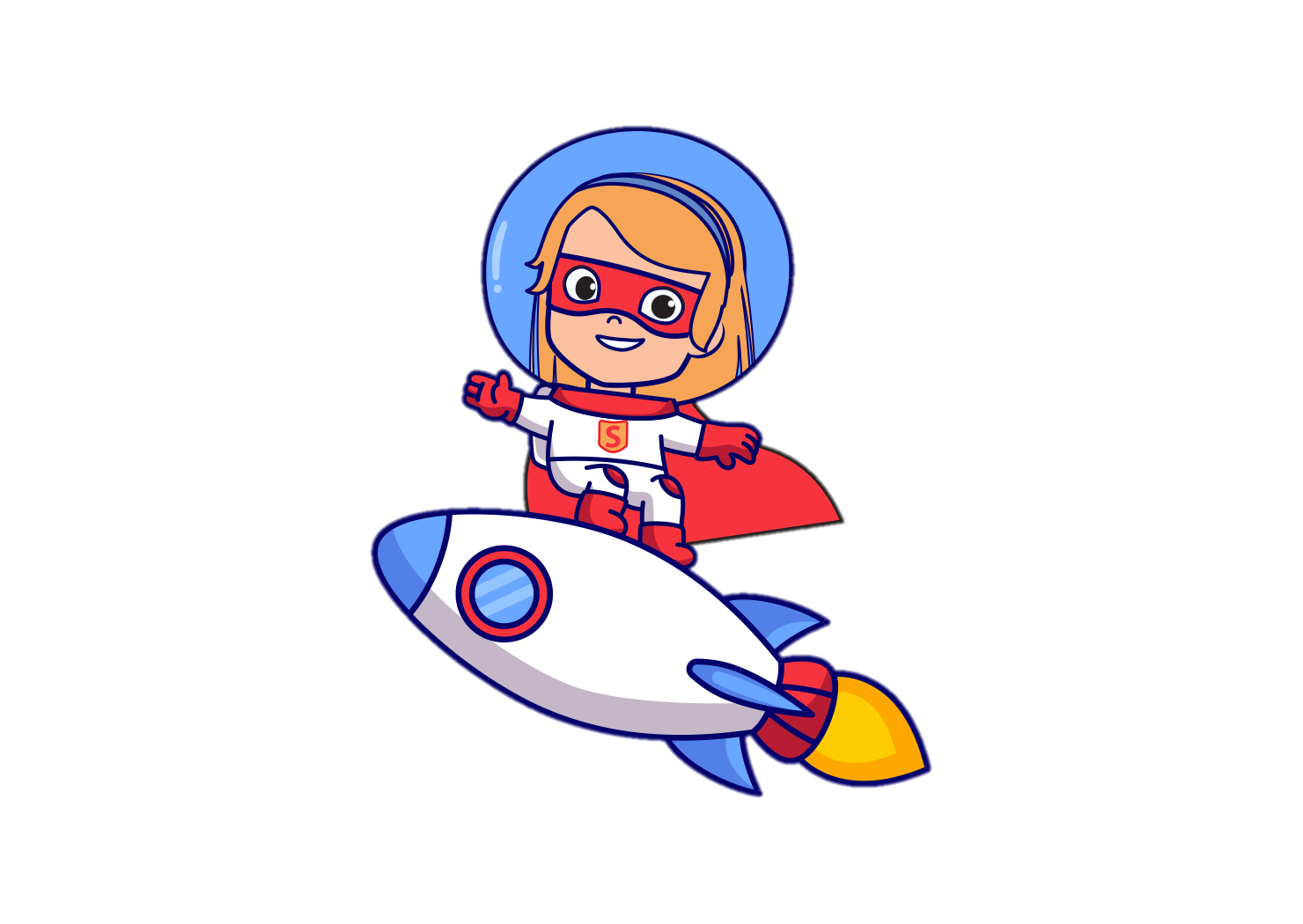 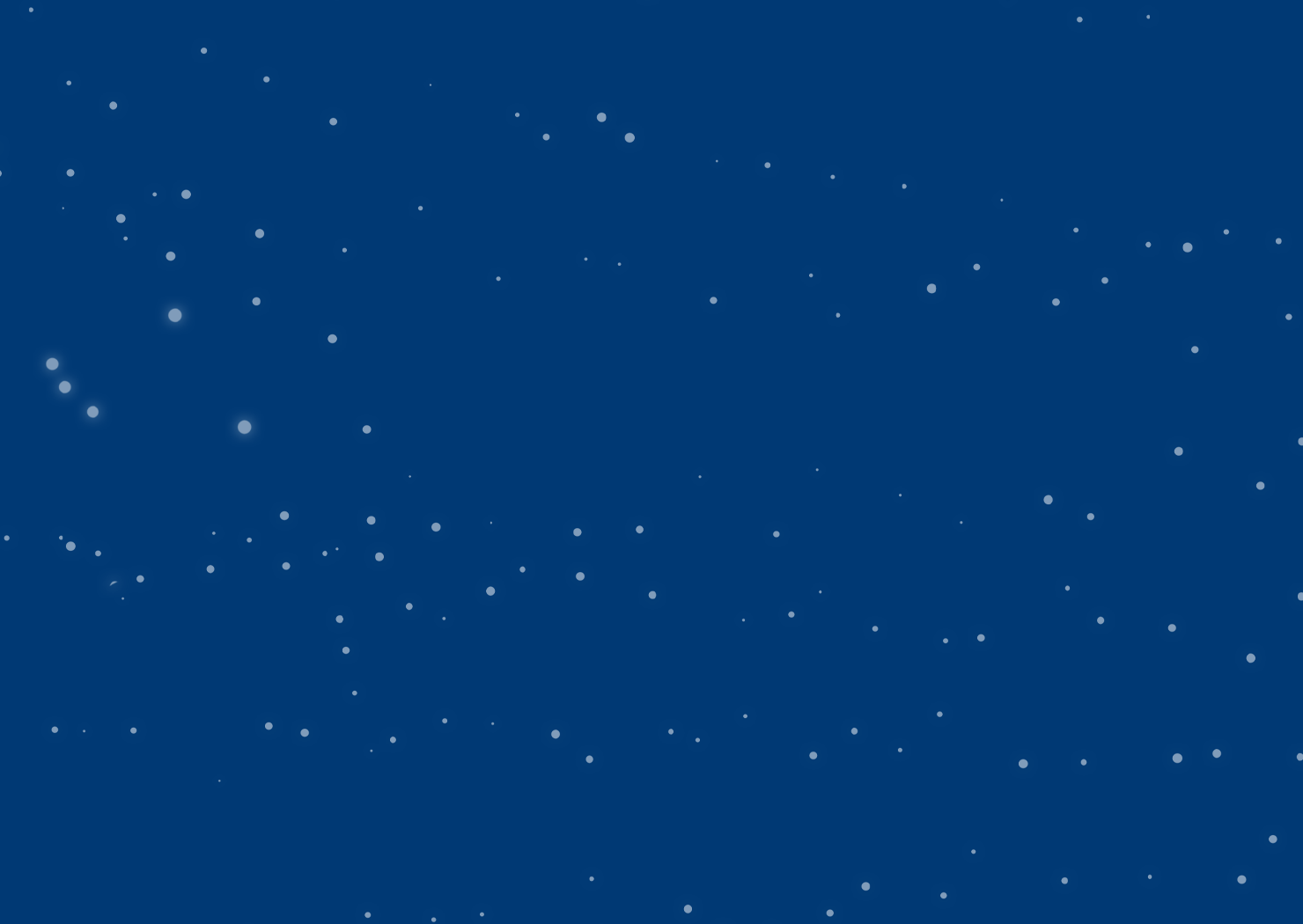 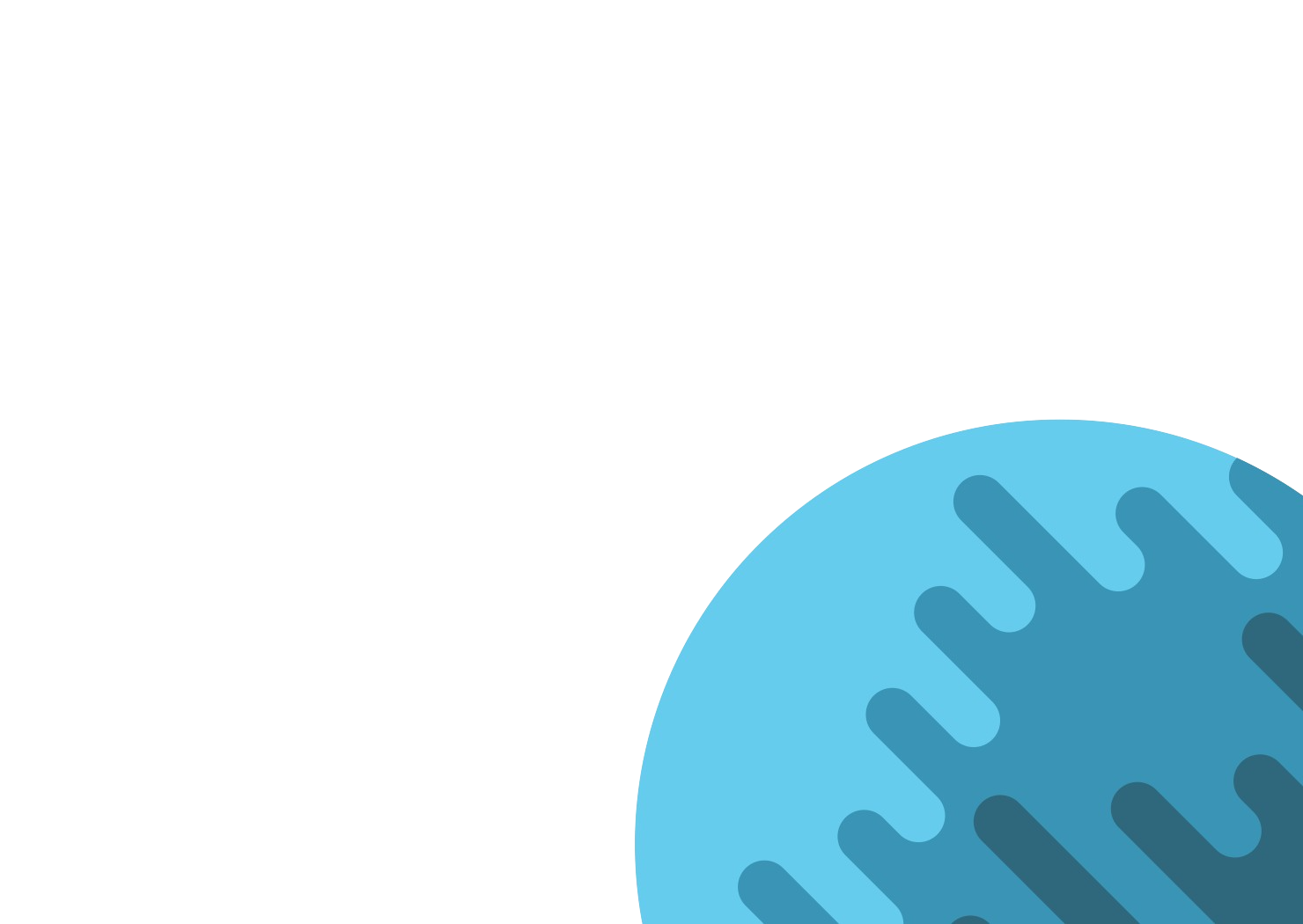 Overzicht Plannen- en ideeënmarkt
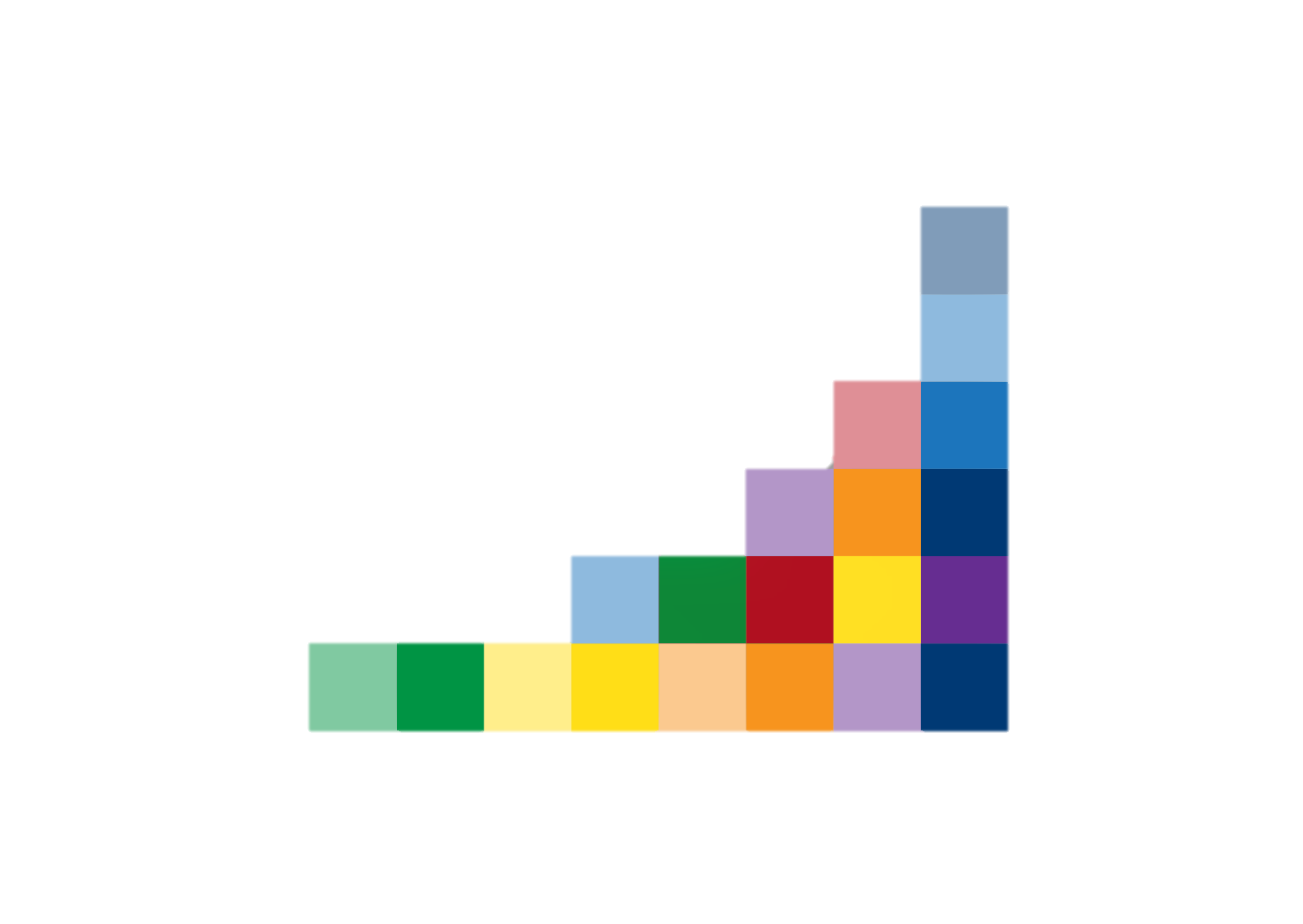 1e verdieping
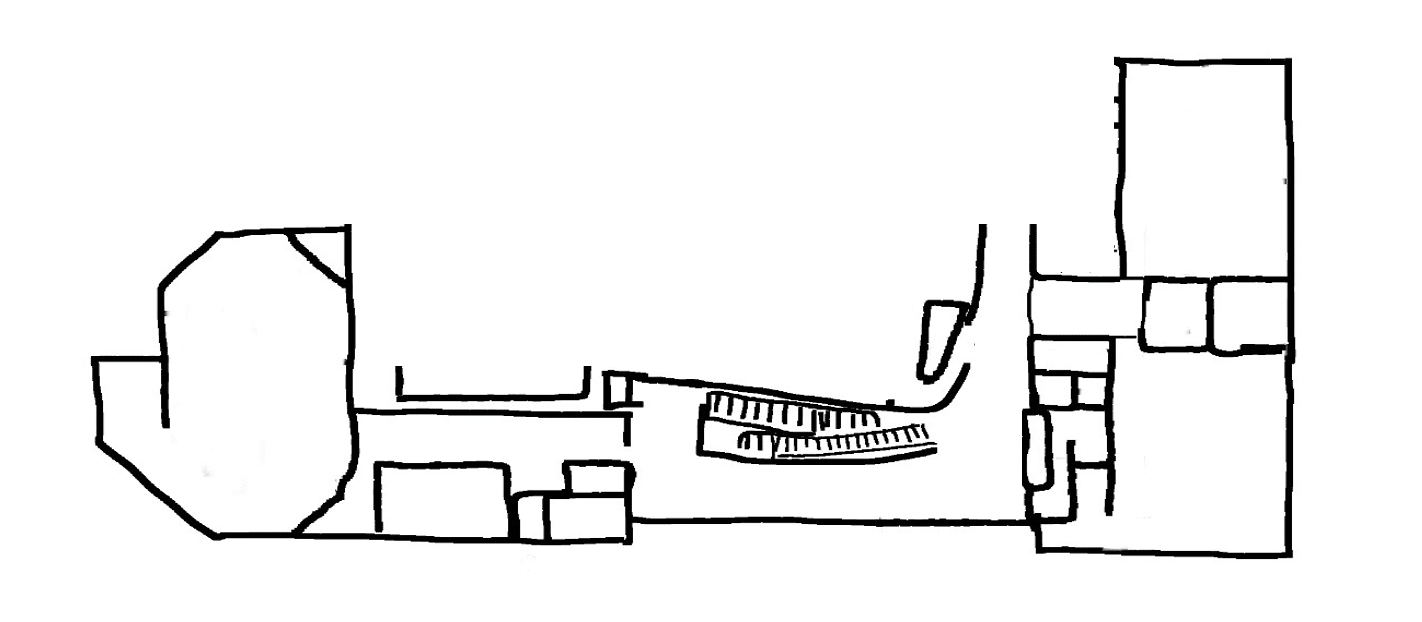 f
a. De praktijkklas – Kleine zaal
b. Netwerkgroep Hoogbegaafdheid – Zaal C
c. Netwerkgroep 10-14 – Foyer (trap)
d. Cluster Alkmaar: BBP & Groeiklas – Foyer (midden)
e. Cluster Alkmaar: Silent Disco – Foyer (hoek)
Rodi Media zaal
a
g
e
c
d
b
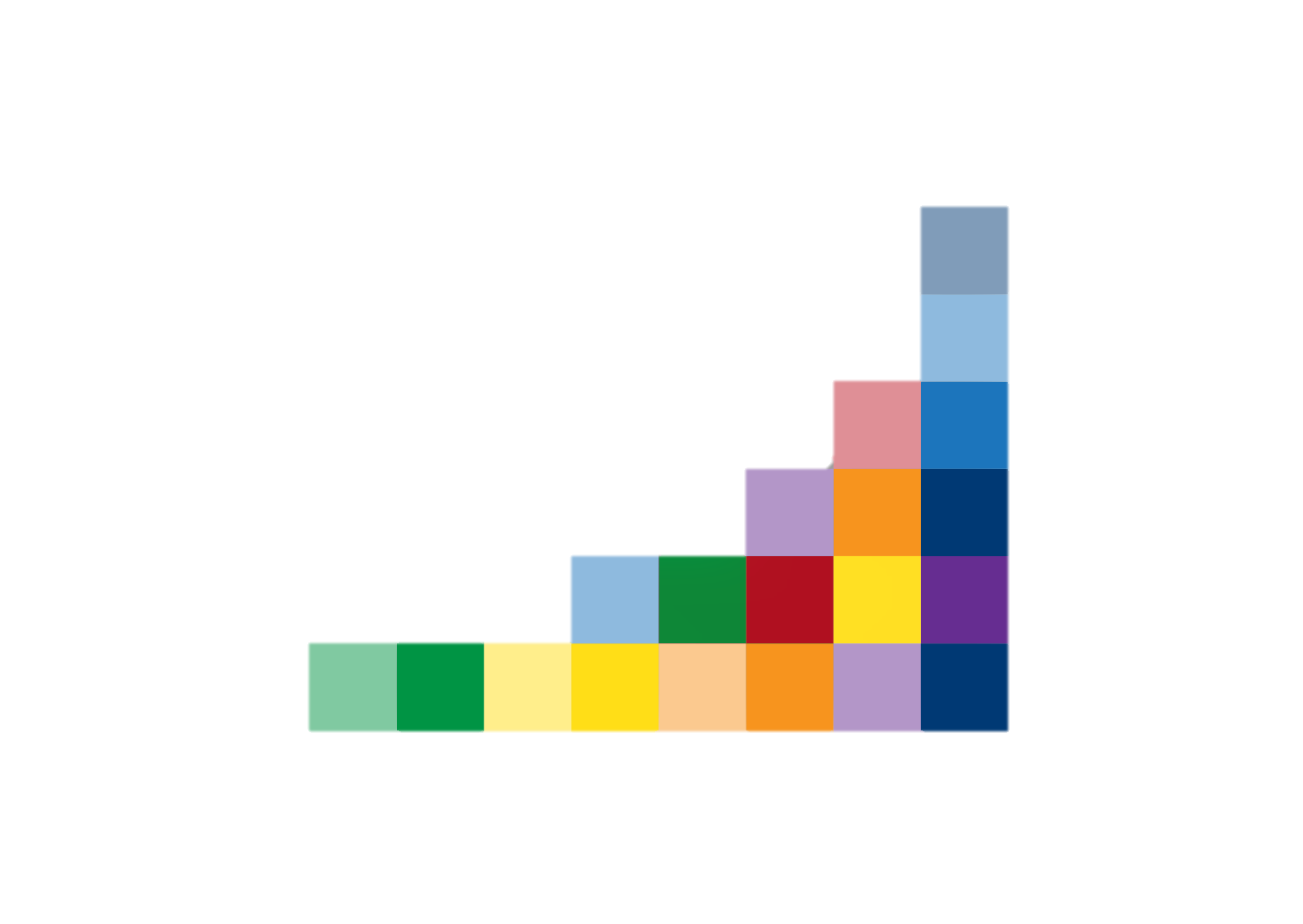 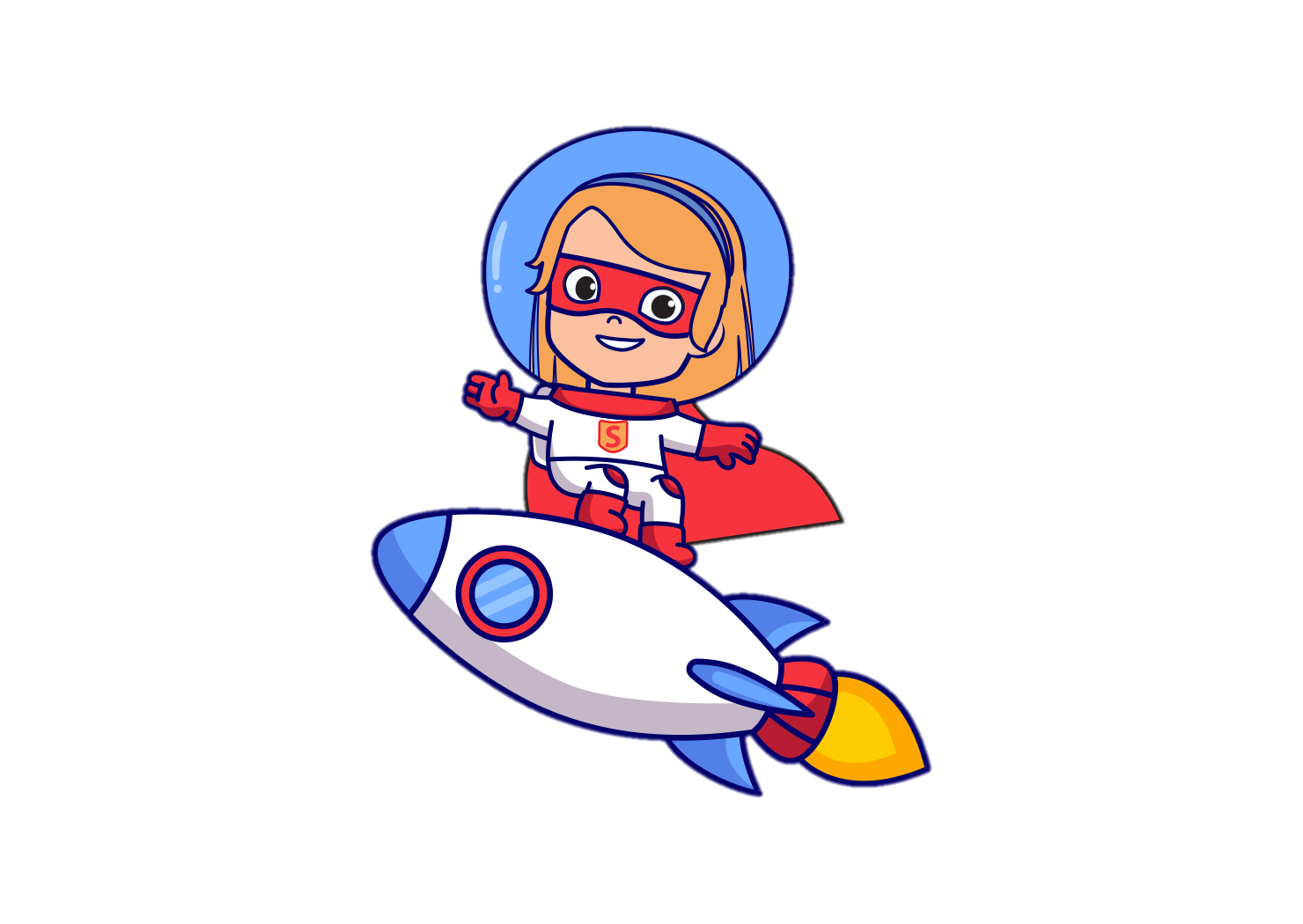 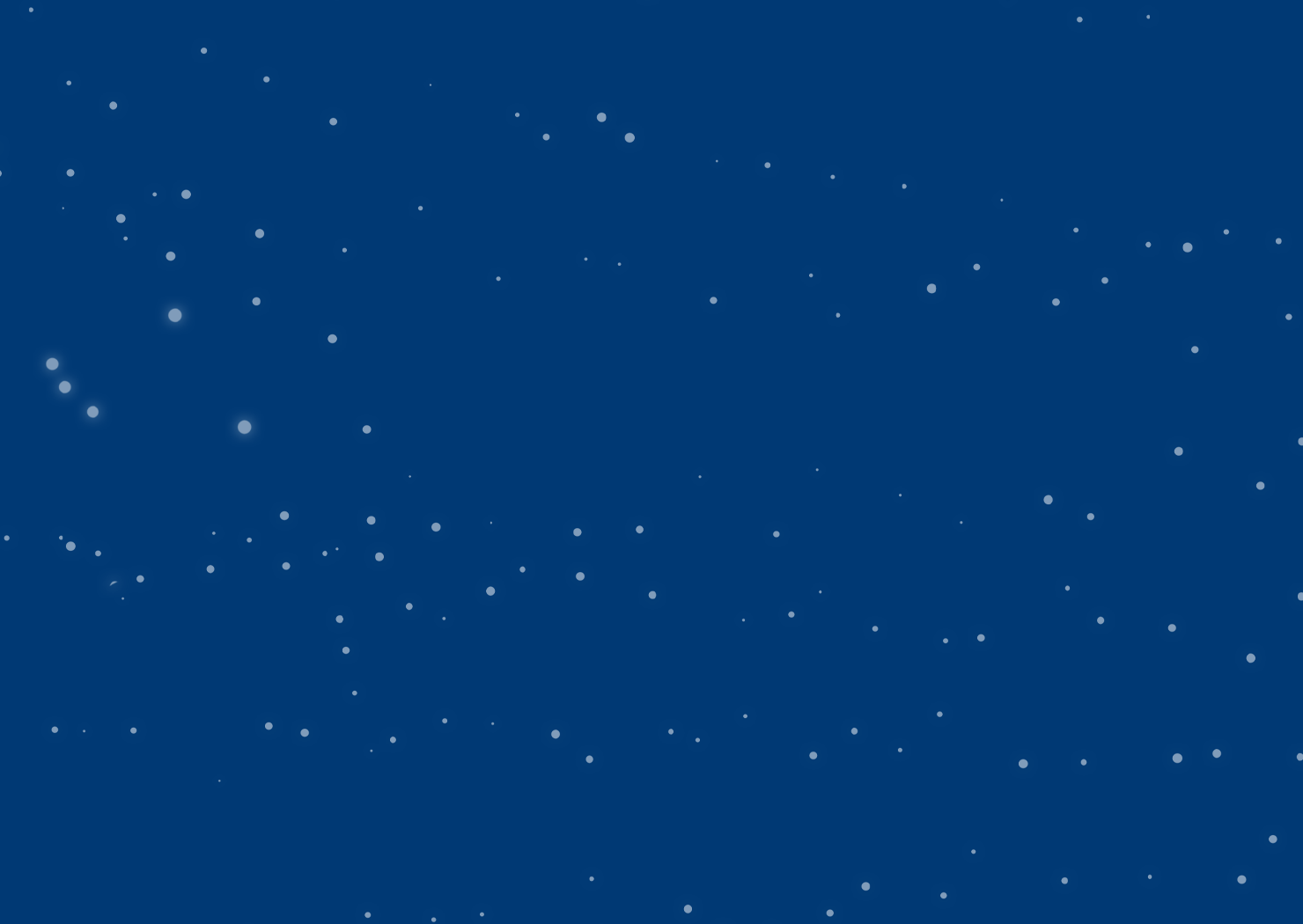 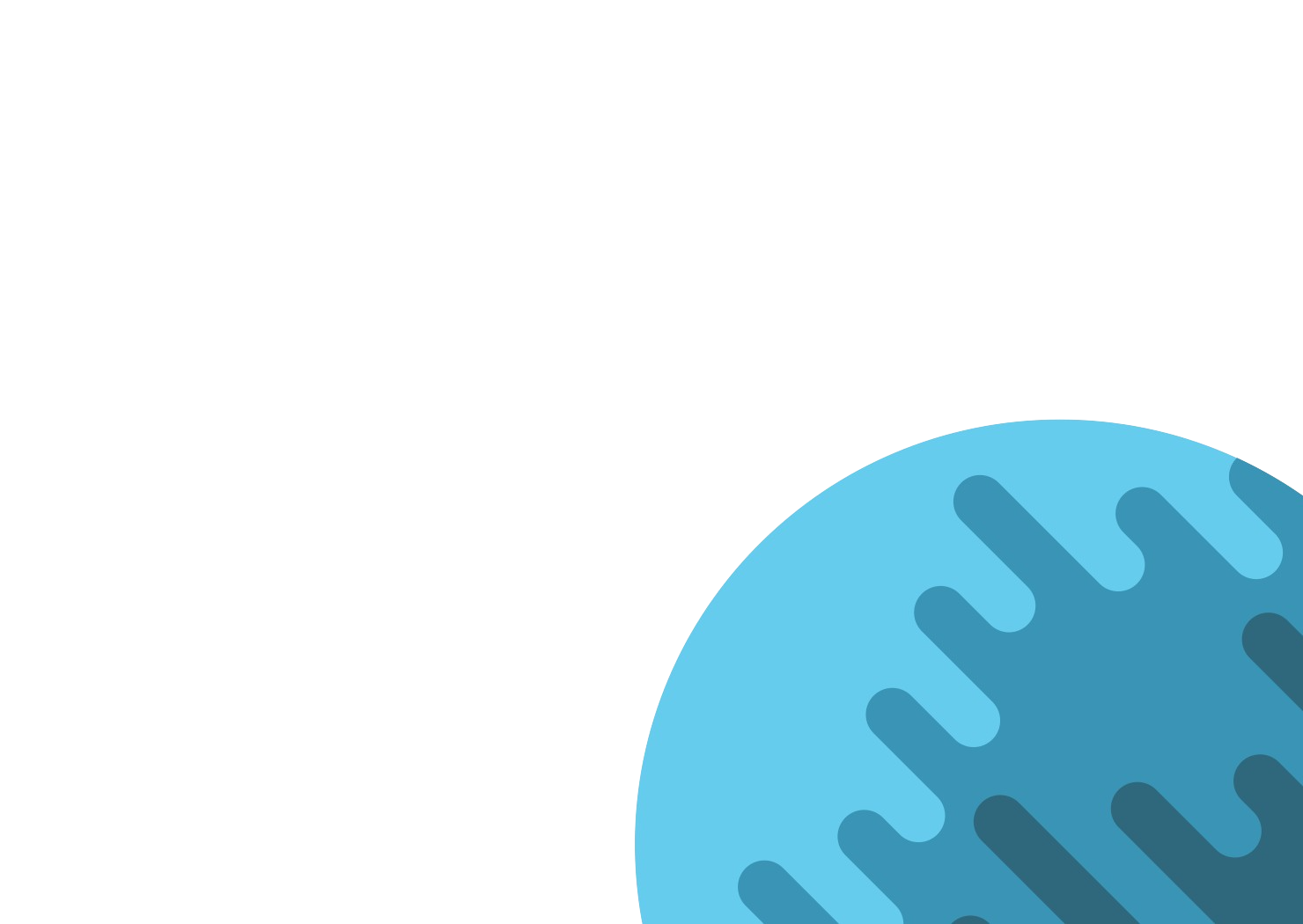 Overzicht Plannen- en ideeënmarkt
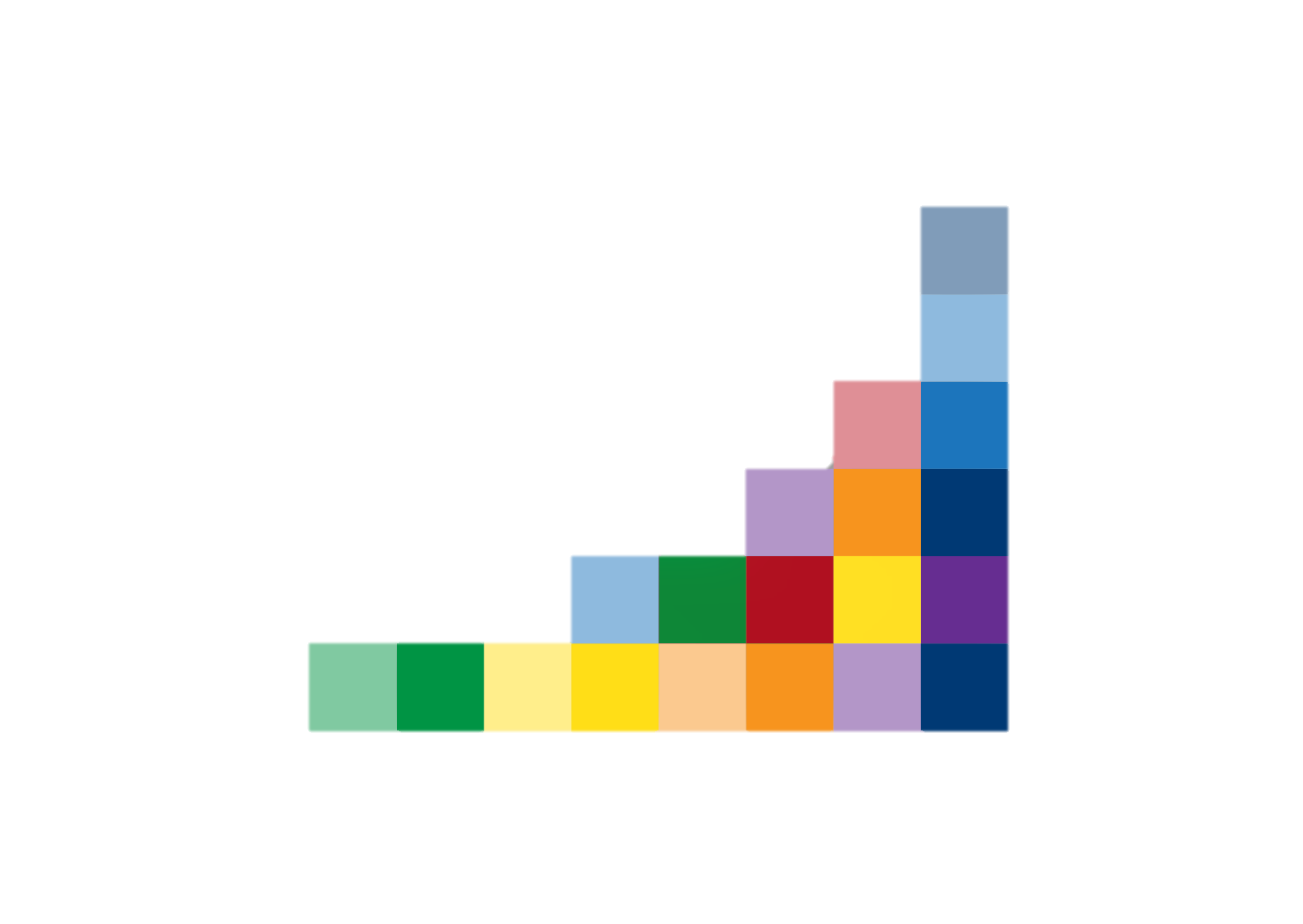 1e verdieping
f. Netwerkgroep Nieuwkomers – Zaal B
f. SOOS, sterke ondersteuning op school – Zaal B

g. Werkgebied Bergen: Veerkracht en inclusie – Zaal A
g. Netwerkgroep Oudersteunpunt: Met een knoop in je               

	Ronde 1: 13.20 – 13:40
	Ronde 2: 13.50 – 14.10
g. GGZ NH-Noord: Mentale veerkracht bij kinderen: 

	1 keer: 14.20 – 14:40
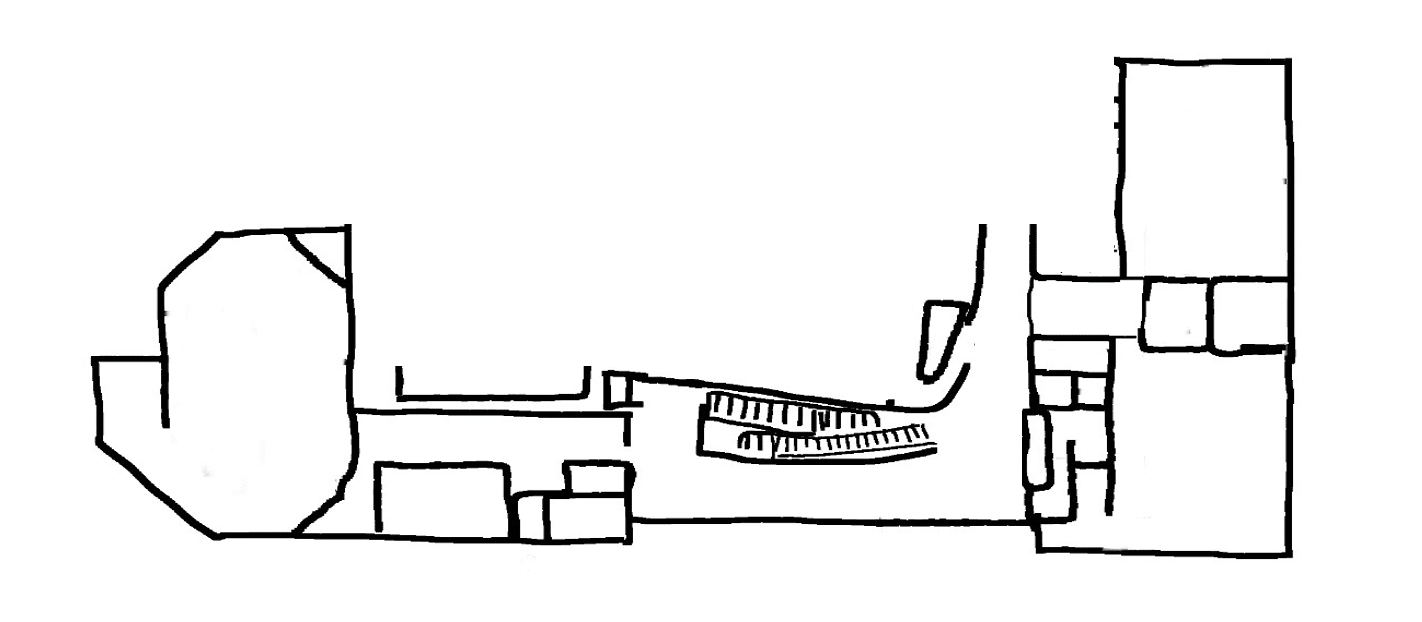 f
Rodi Media zaal
maag naar het MDO – Zaal A
a
g
e
c
d
b
KOPP KOV in de schoolklas? – Zaal A
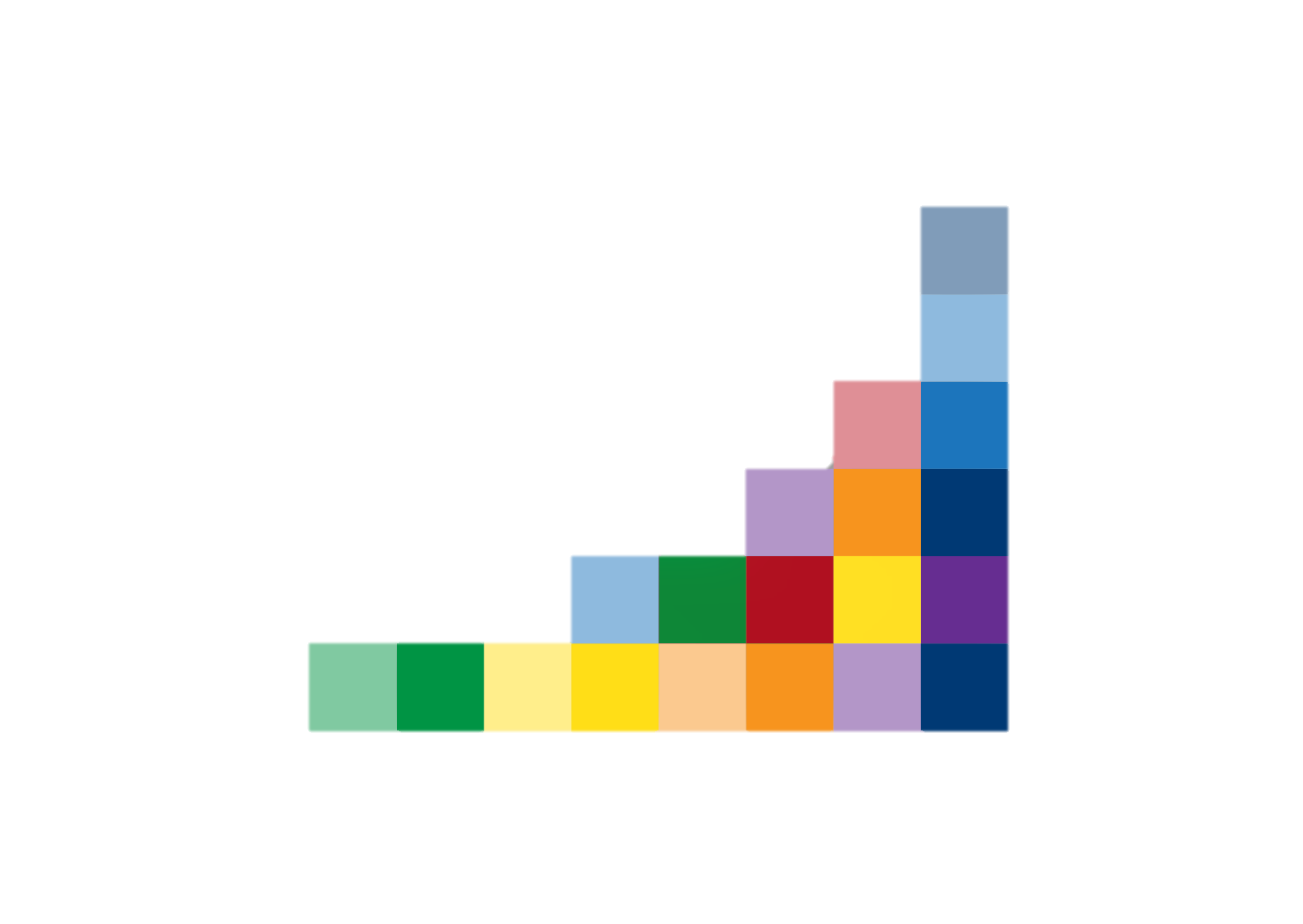 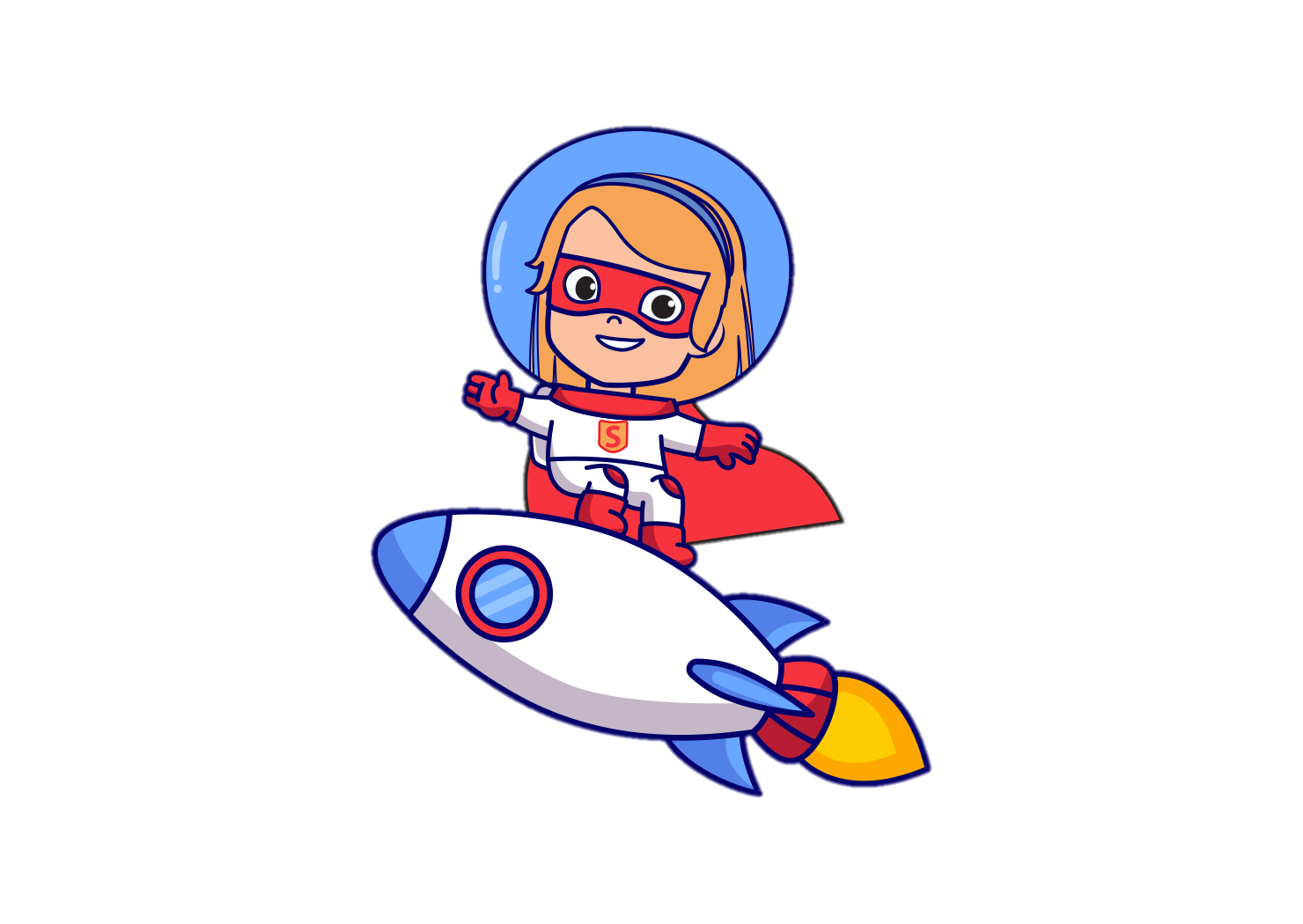 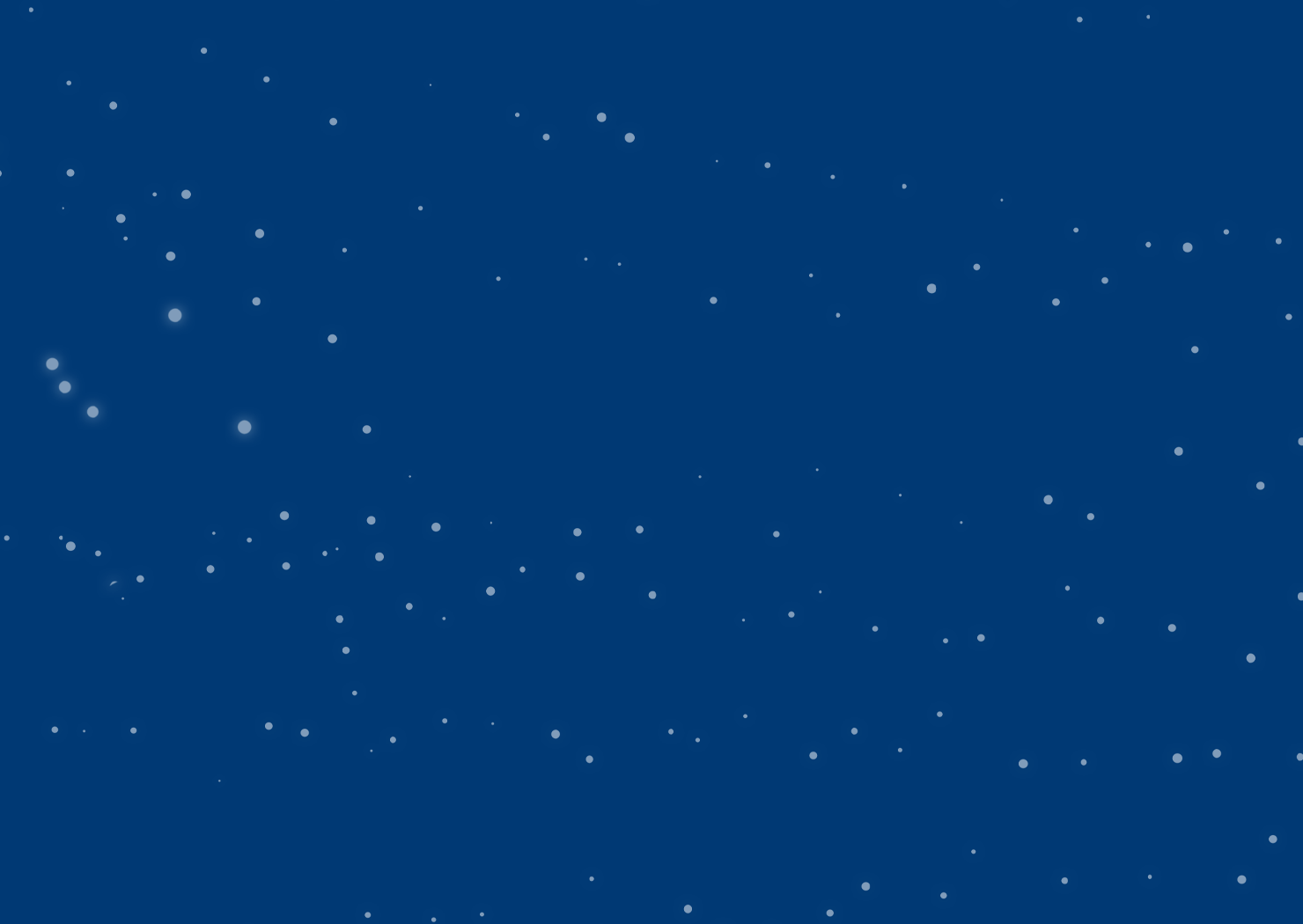 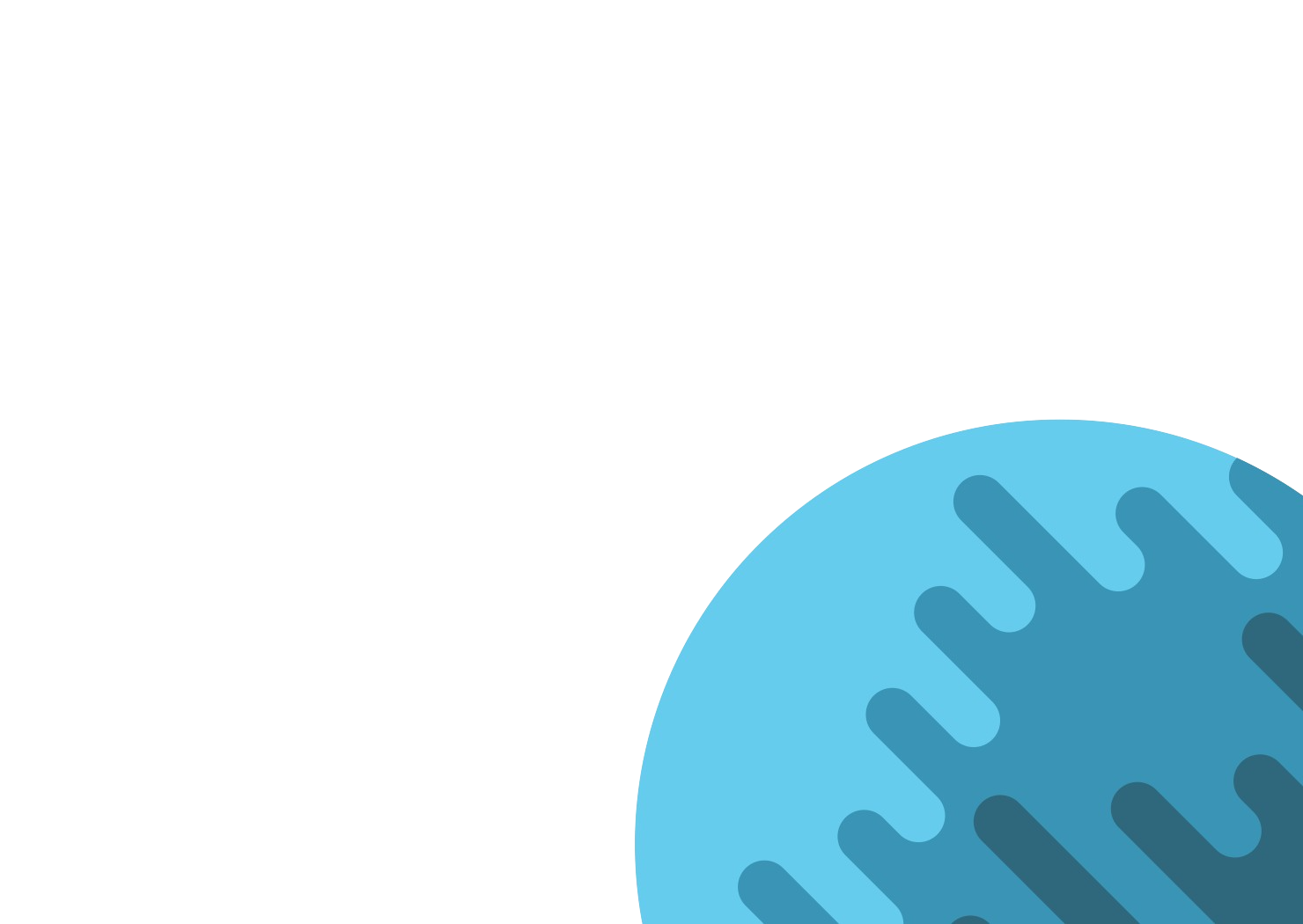 Overzicht Plannen- en ideeënmarkt
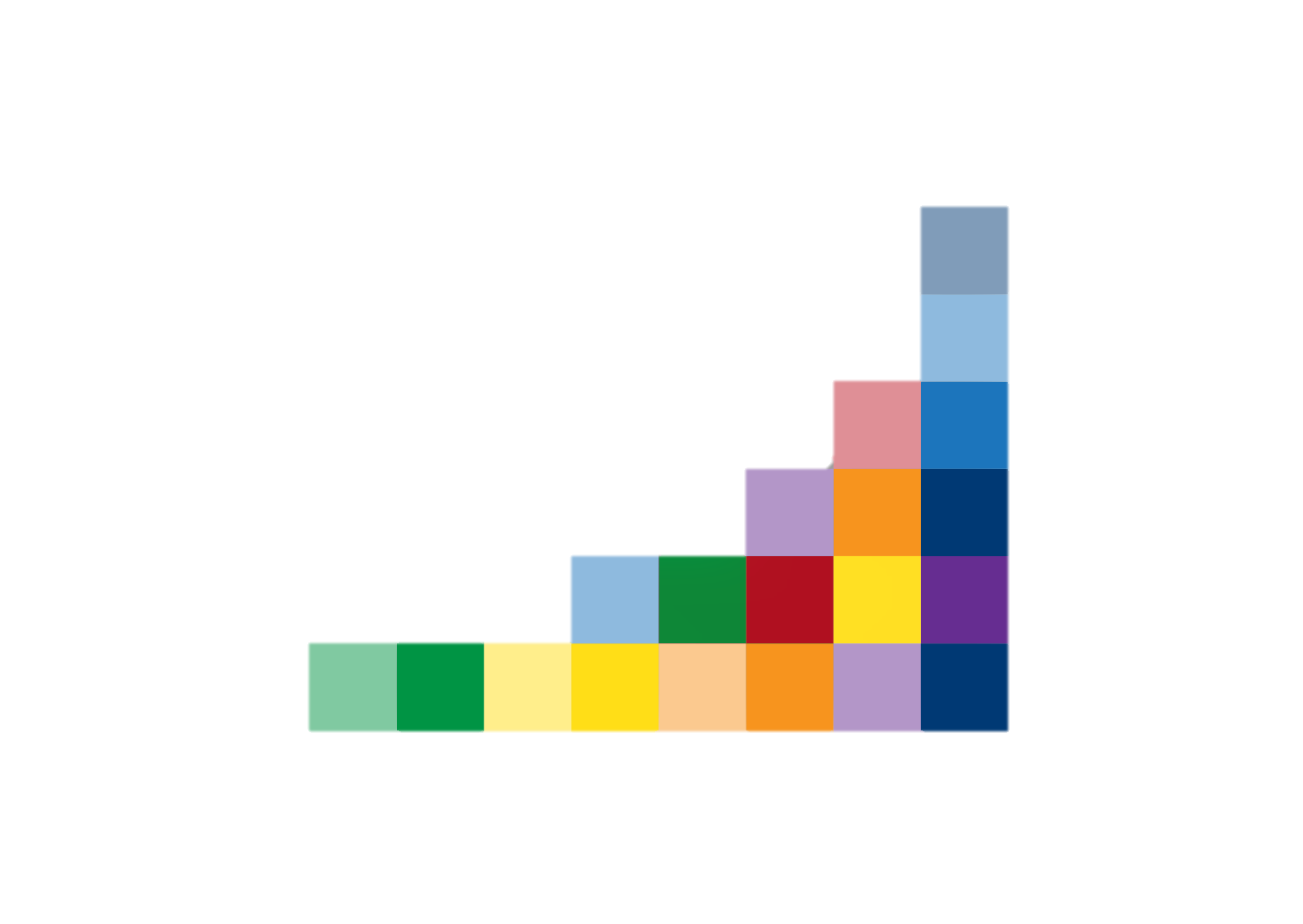 Begane grond
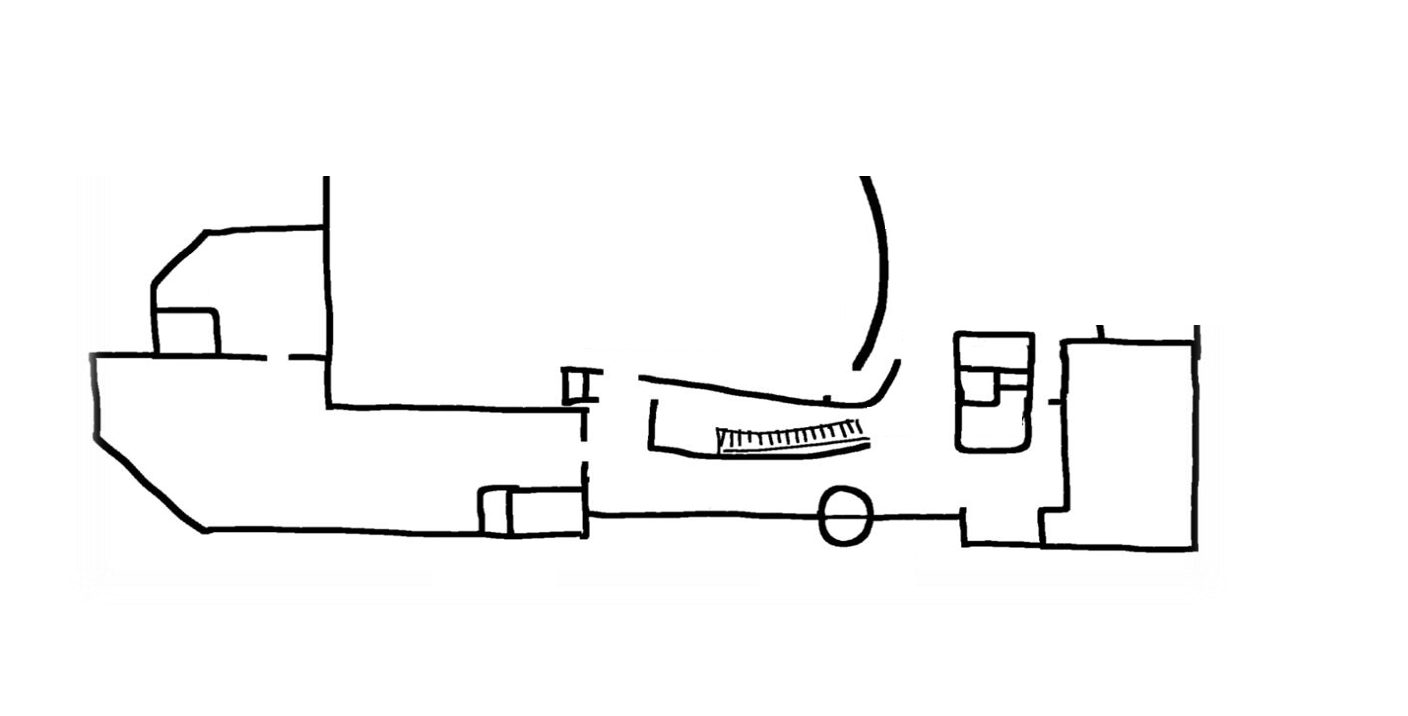 Rodi Media zaal
h. Werkgebieden Heerhugowaard - Restaurant
i.  Wegwijs in gedrag – Atelier
i
h